«Городское методическое объединение 
старших воспитателей города Бузулука»
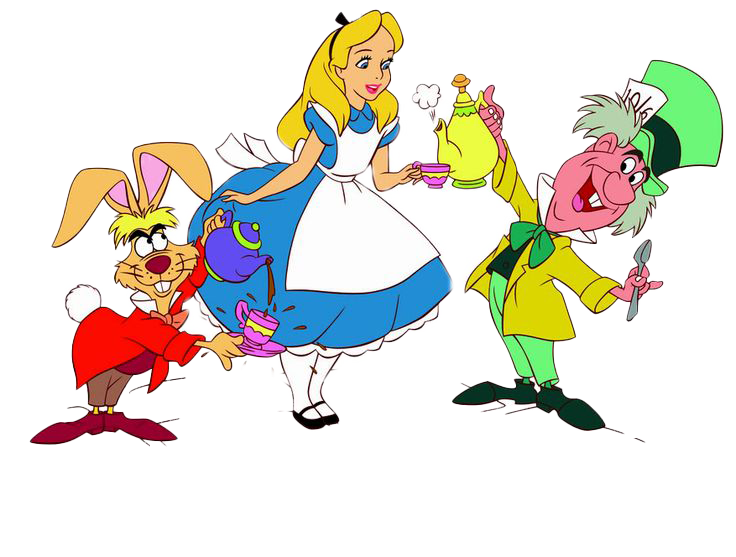 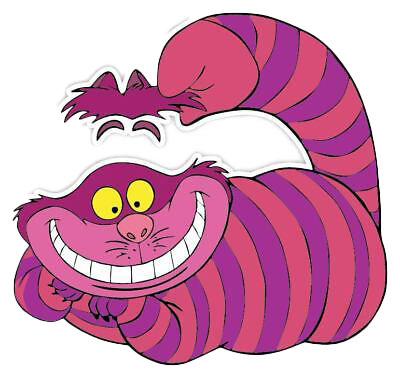 «Система планирования как основная функция управления качеством дошкольного образования»
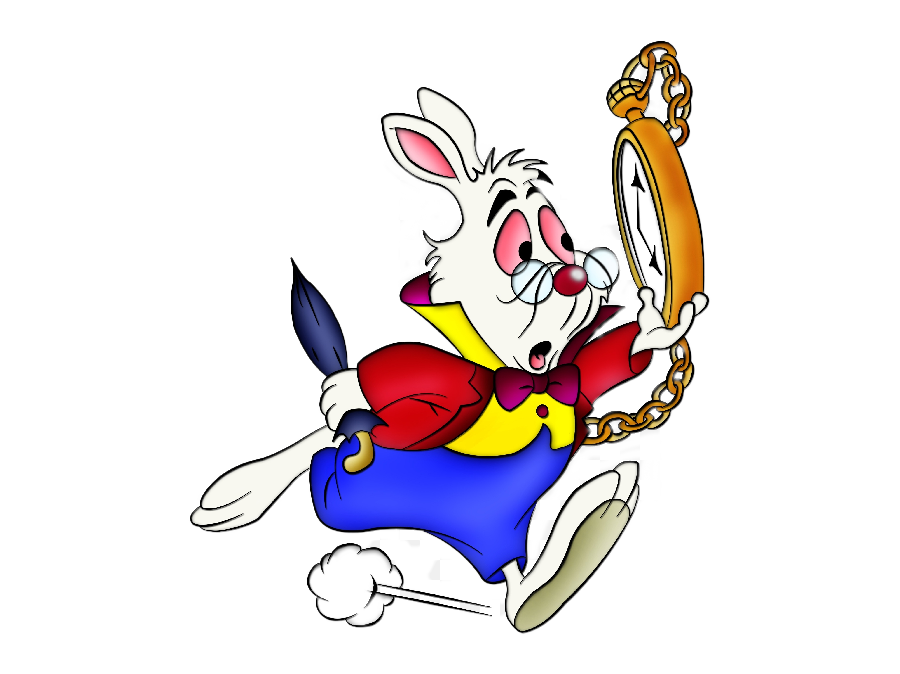 «Программа развития образовательной организации как инструмент стратегического планирования и достижения образовательных и воспитательных результатов детей»
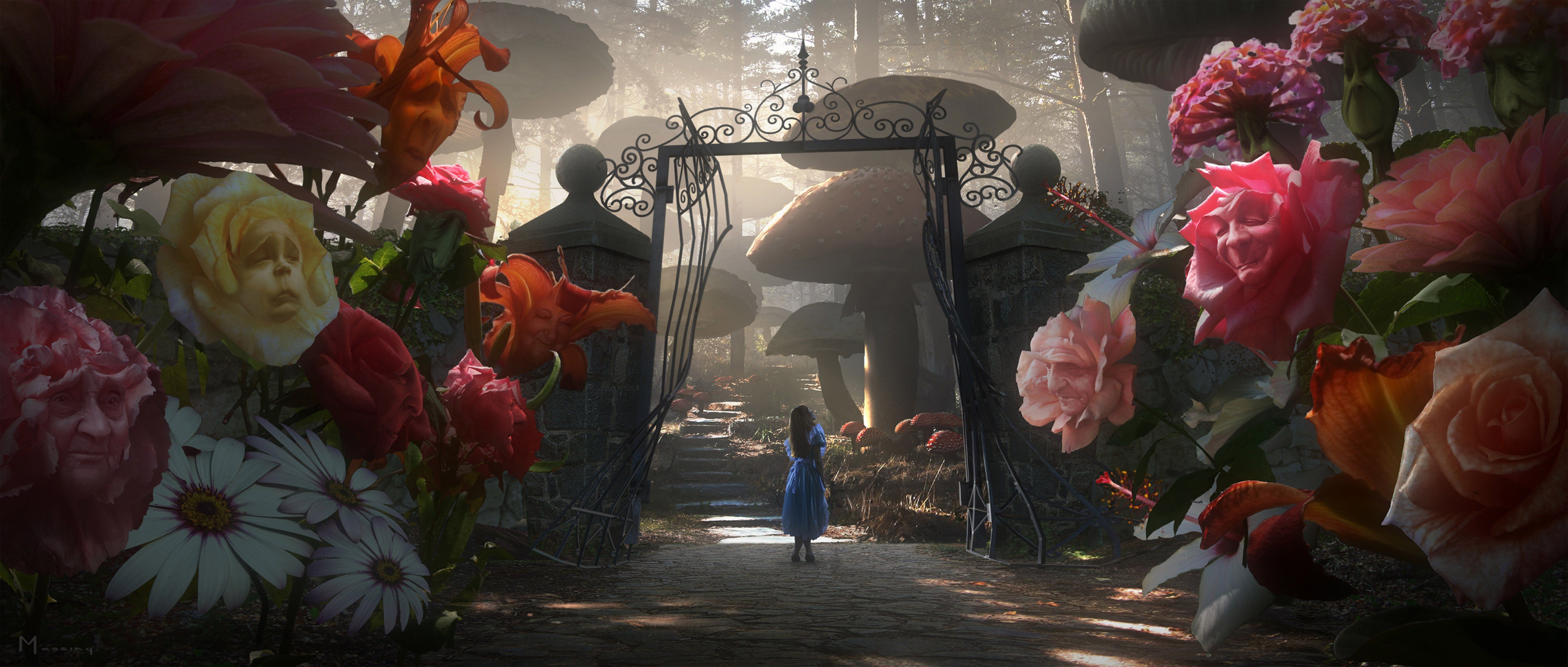 Структура программы развития
МИНИСТЕРСТВО ПРОСВЕЩЕНИЯ РОССИЙСКОЙ ФЕДЕРАЦИИ ДЕПАРТАМЕНТ ГОСУДАРСТВЕННОЙ ПОЛИТИКИ И УПРАВЛЕНИЯ В СФЕРЕ ОБЩЕГО ОБРАЗОВАНИЯПИСЬМО от 17 июня 2024 г. N 03-877 О НАПРАВЛЕНИИ МЕТОДИЧЕСКИХ РЕКОМЕНДАЦИЙ
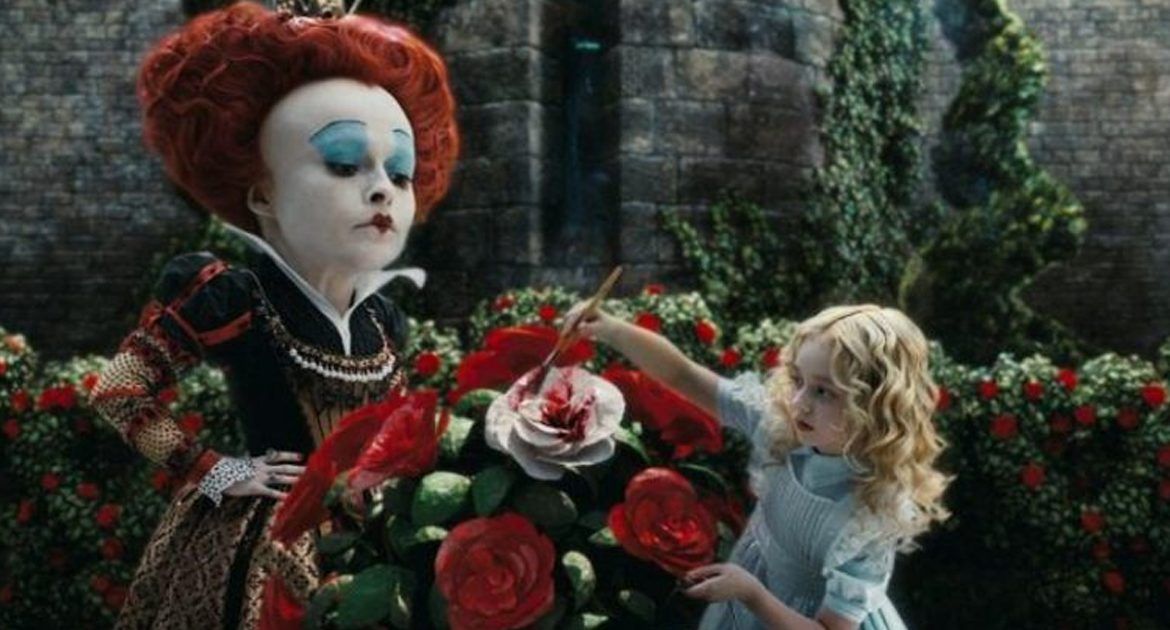 Примерная структура 
программы развития 
общеобразовательной организации
Титульный лист 
Паспорт программы развития
Информационная справка об общеобразовательной организации
1. Проблемно ориентированный анализ
2. Основные направления развития 
3. Ожидаемые результаты 
4. Механизмы реализации программы
5. Критерии и показатели оценки реализации программы 
6. "Дорожная карта" реализации программы 
7. Механизмы управленческого, общественного и иного контроля
Чек лист анализа Программы развития
«Проблемно ориентированный анализ текущего состояния общеобразовательной организации»
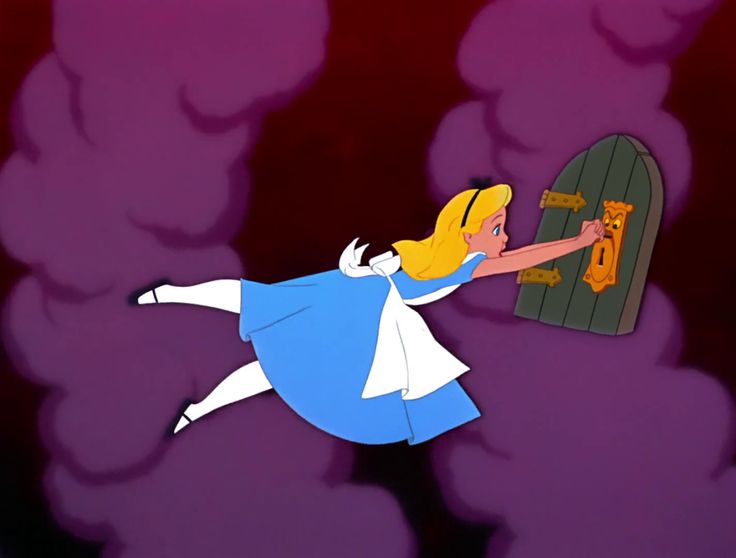 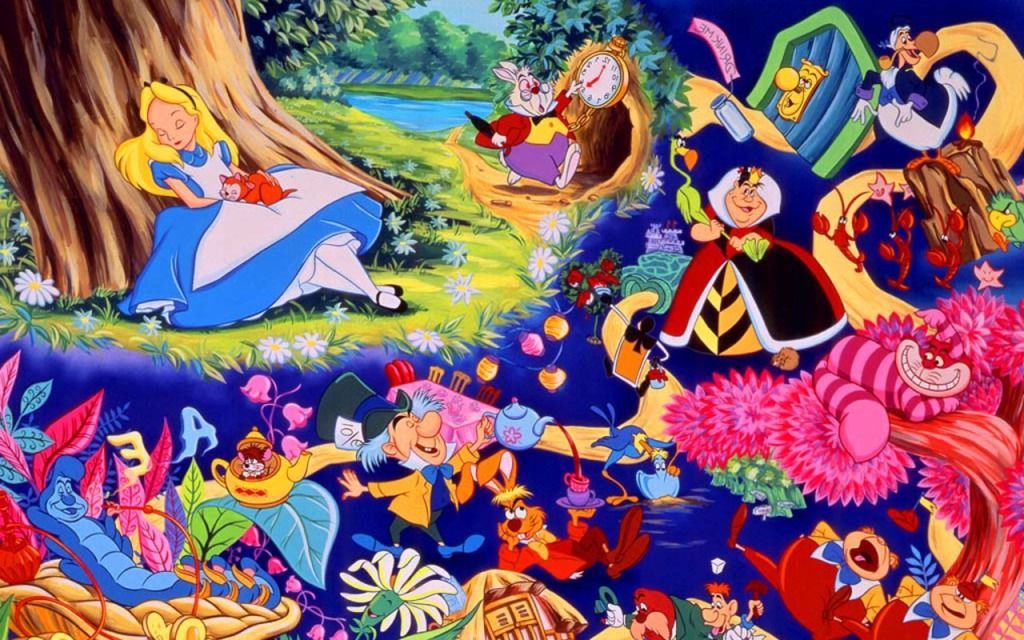 "...План, что и говорить, был превосходный: простой и ясный, лучше не придумать. Недостаток у него был только один: было совершенно неизвестно, как привести его в исполнение..." 
"Алиса в стране чудес" Л. Керролл